AJARILAH KAMI BERDOA
Lesson 2 for January 13, 2024
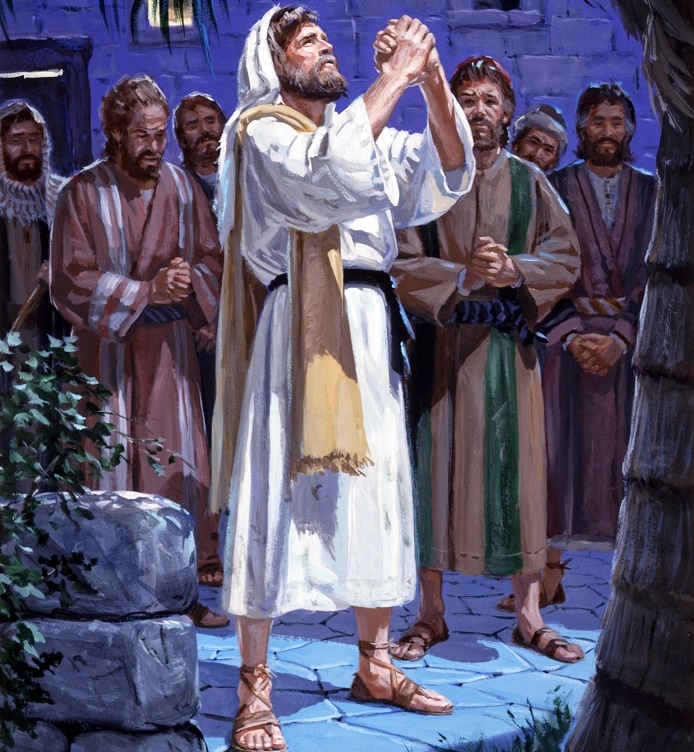 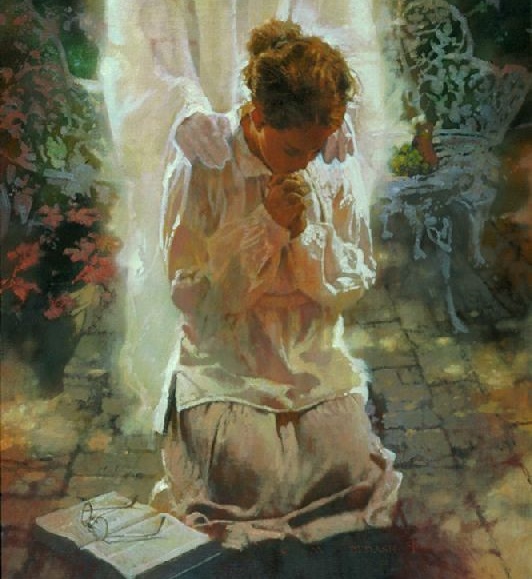 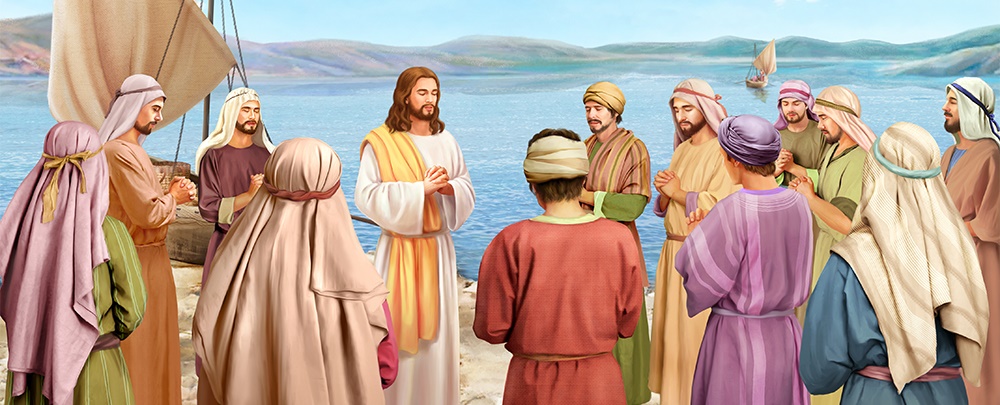 “Pada suatu kali Yesus sedang berdoa di salah satu tempat. Ketika Ia berhenti berdoa, berkatalah seorang dari murid-murid-Nya kepada-Nya: "Tuhan, ajarlah kami berdoa, sama seperti yang diajarkan Yohanes kepada murid-muridnya.'” (Lukas 11:1)
Allah menyajikan kepada Israel sebuah buku doa: Mazmur.
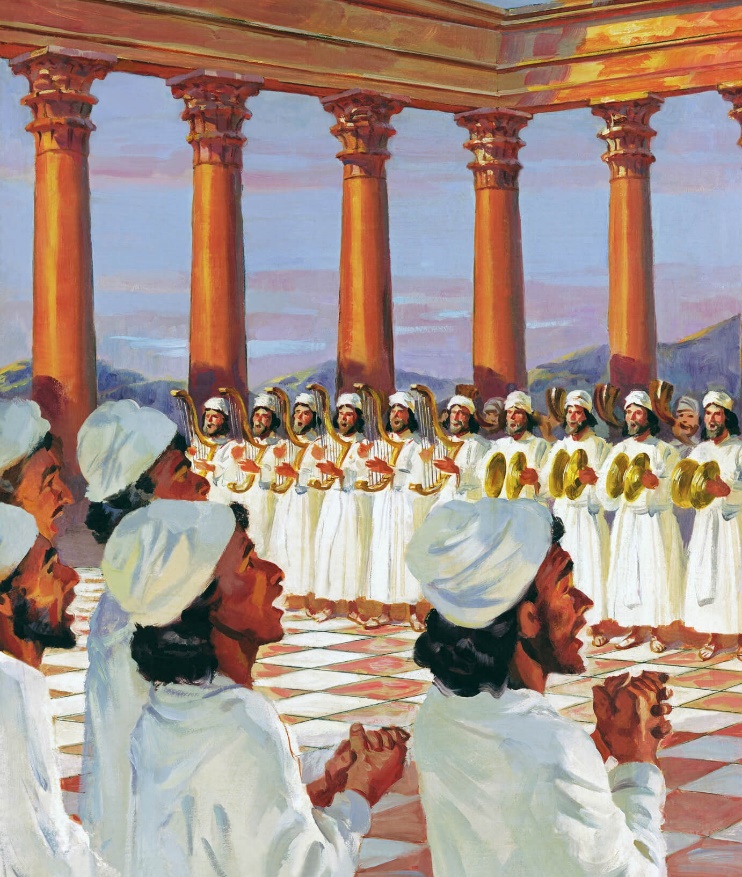 Kitab ini mengungkapkan perasaan terdalam yang penulisnya sampaikan kepada Raja dan Tuhan dalam hidup mereka.
Tanpa ragu, kita akan menemukan perasaan-perasaan itu sebuah cerminan dari perasaan kita sendiri.
Jika Anda bersedih, bacalah kitab Mazmur. Jika Anda tertekan, bacalah kitab Mazmur. Jika keraguan menyerang Anda, bacalah kitab Mazmur. Jika Anda membutuhkan pengampunan, bacalah kitab Mazmur. Jika hatimu dipenuhi rasa syukur, bacalah kitab Mazmur. Jika Anda telah menemukan momen kebahagiaan, bacalah kitab Mazmur.
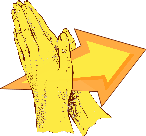 Berdoa menggunakan Mazmur (Yakobus 5:13).
Berdoa pada masa-masa sulit (Mazmur 44).
Berdoa di saat putus asa (Mazmur 22).
Berdoa di antara keraguan dan harapan (Mazmur 13).
Berdoa untuk pemulihan (Mazmur 60).
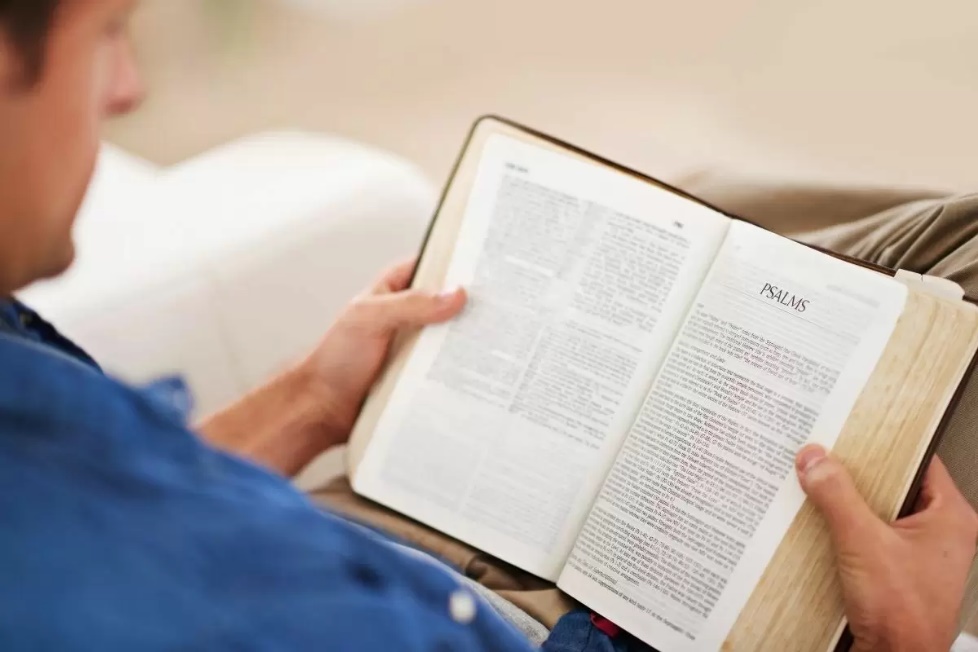 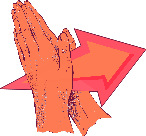 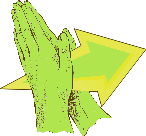 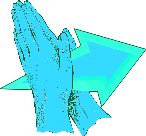 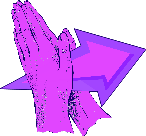 BERDOA MENGGUNAKAN MAZMUR
“Kalau ada seorang di antara kamu yang menderita, baiklah ia berdoa! Kalau ada seorang yang bergembira baiklah ia menyanyi!” (Yakobus 5:13)
Penggunaan Mazmur sebagai nyanyian pujian terlihat jelas (1Taw 16:9); tapi itu bukan satu-satunya kegunaannya.
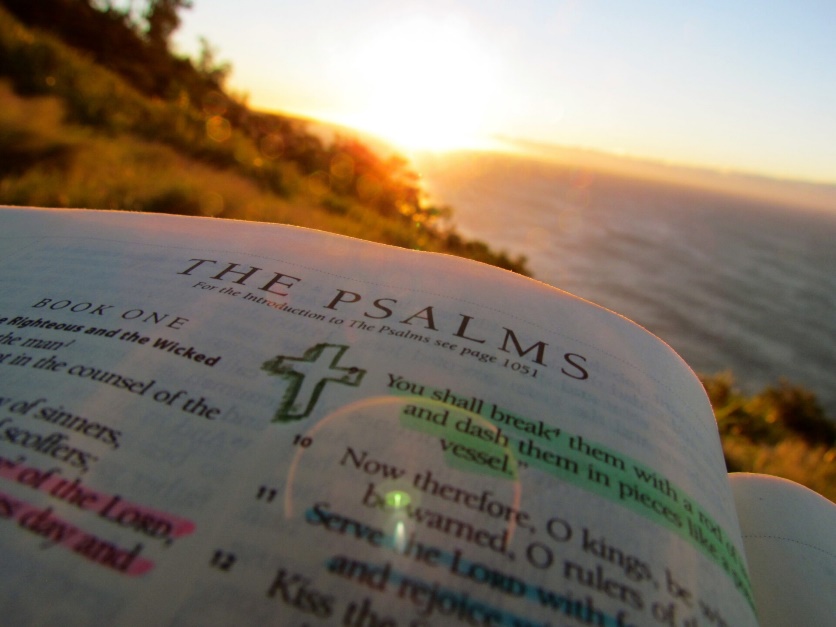 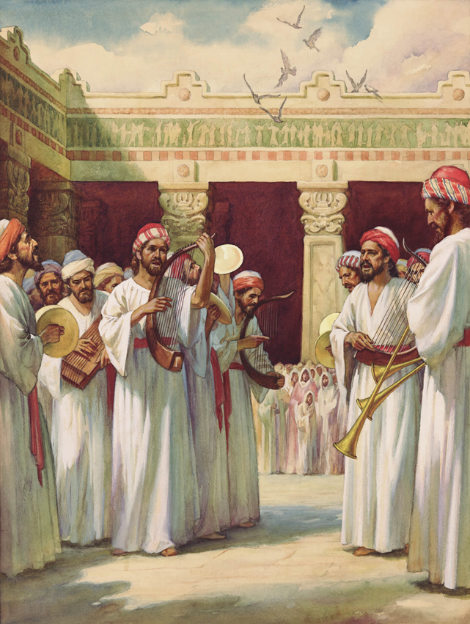 Setiap Mazmur adalah doa kepada Tuhan yang harus digunakan sesuai dengan kebutuhan saat itu: meratap; untuk bersyukur; untuk meminta pengampunan; untuk mencari arahan ilahi; untuk mengingat sejarah; memuji; untuk menunjukkan kemarahan...
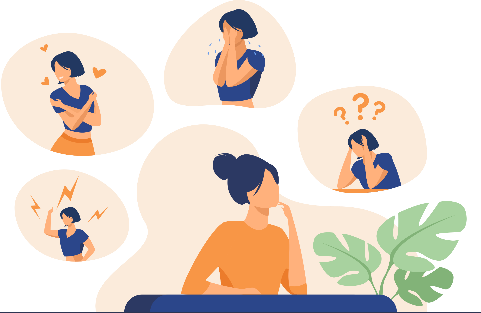 Bagaimana kita dapat menggunakan Mazmur sebagai doa?
BERDOA PADA MASA-MASA SULIT
“masakan Allah tidak akan menyelidikinya? Karena Ia mengetahui rahasia hati!” (Mazmur 44:22)
Apakah Anda merasa Tuhan memperlakukan Anda secara tidak adil dengan membiarkan Anda mengalami situasi sulit yang tidak pantas Anda terima?
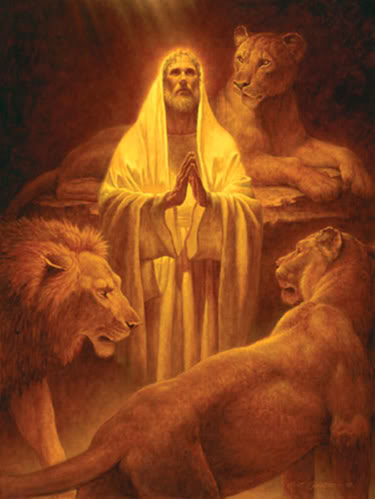 Mungkin ya, atau mungkin tidak. Namun, jika demikian, apakah Anda akan mengungkapkannya dalam doa, baik di depan umum atau secara pribadi?
Pemazmur tidak segan-segan melakukannya. Bangsa Israel dijarah, diasingkan, dan dibunuh. Dan mereka tidak melakukan apa pun sehingga pantas mendapatkannya! Mereka tidak berpaling dari Allah dan tidak berdosa terhadap-Nya (Mzm 44:9-19).
Seperti pemazmur, kita hendaknya bebas mengungkapkan perasaan dan emosi kita kepada Tuhan dalam doa. Mari kita hadirkan kenyataan selagi kita menjalaninya. Marilah kita menyadari bahwa Dia dapat mengeluarkan kita dari situasi yang paling rumit (Mzm 44:1-8), meskipun kita tidak memahami mengapa Dia tidak melakukannya sekarang.
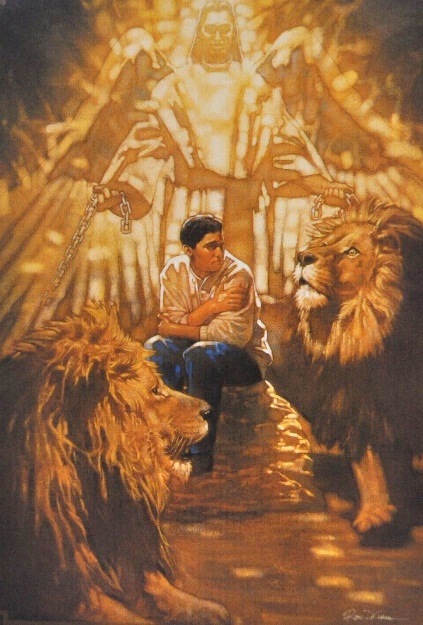 Yang terpenting, jangan ragu bahwa, bahkan di tengah permasalahan dan kesulitan, Tuhan itu pengasih dan penyayang (Mzm 44:26).
BERDOA DI SAAT PUTUS ASA
“Janganlah jauh dari padaku, sebab kesusahan telah dekat, dan tidak ada yang menolong.” (Mazmur 22:11)
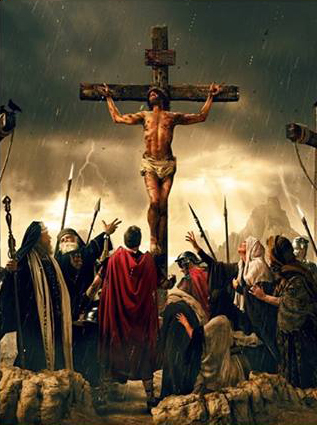 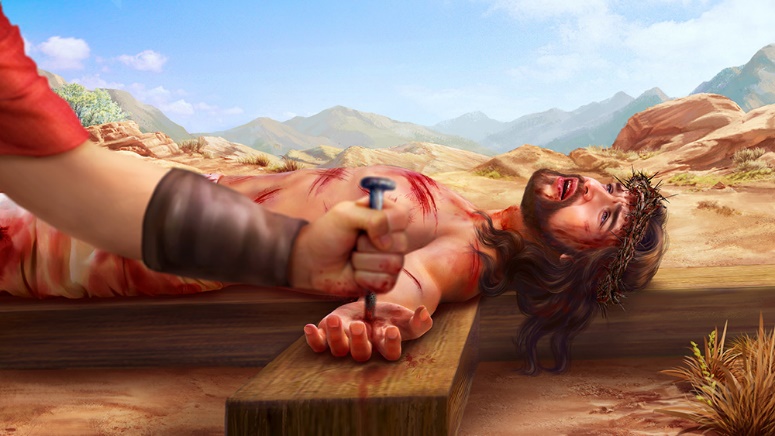 Bayangkan Yesus berdoa dengan kata-kata di Mazmur 22:1, sementara tubuhnya tergantung di kayu salib (Mzm 22:14); tangan dan kakinya tertusuk (Mzm 22:16); dikelilingi oleh orang banyak yang mengancam (Mzm 22:7-8); mengamati para prajurit membagi pakaiannya (Mzm 22:18); haus, menantikan saat kematiannya (Mzm 22:15); … putus asa.
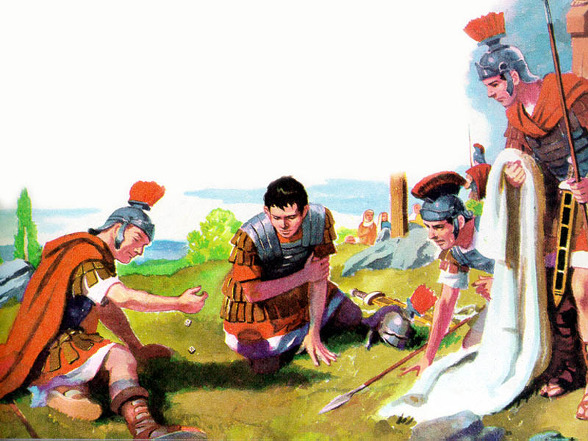 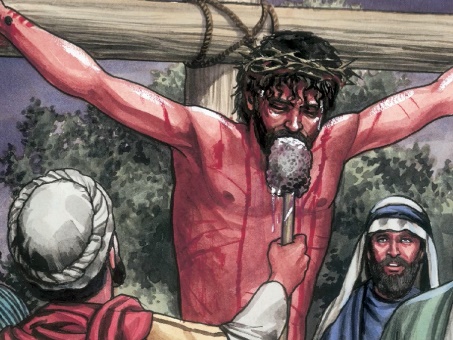 Situasi Anda mungkin tidak separah yang dialami Yesus, namun Anda pasti pernah merasa, seperti Dia, pada suatu saat merasa putus asa.
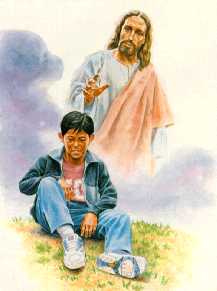 Pada saat-saat seperti itu, Mazmur mengajarkan kita untuk berdoa, melihat melampaui situasi kita saat ini, dan melihat dengan iman pemulihan hidup kita. Lihatlah dengan iman saat-saat di mana kita akan kembali memuji Tuhan dengan sukacita dan kegembiraan (Mzm 22:25-26).
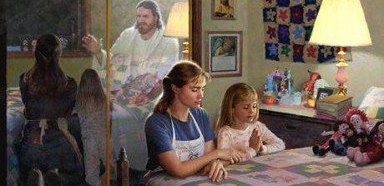 Di saat-saat putus asa, kita dapat yakin bahwa Tuhan mendengarkan kita. Dia peduli dengan penderitaan kita dan memperhatikan kita, meskipun kita tidak melihat-Nya (Mzm 22:24).
BERDOA DIANTARA KERAGUAN DAN HARAPAN
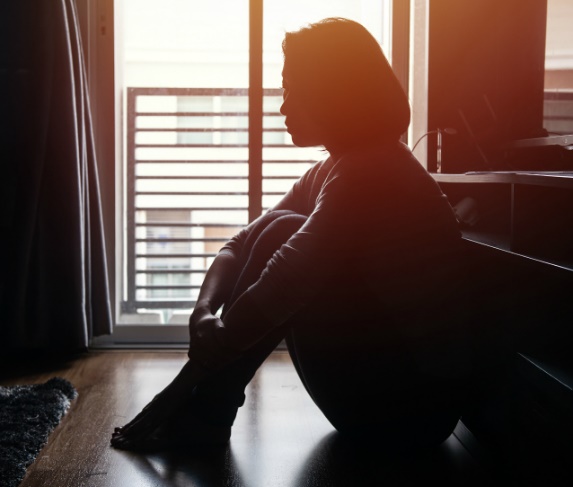 “Berapa lama lagi, TUHAN, Kaulupakan aku terus-menerus? Berapa lama lagi Kausembunyikan wajah-Mu terhadap aku?" (Mazmur 13:1)
Apakah Tuhan sudah melupakanku? Terkadang, persepsi kita adalah ya. Pemazmur mengungkapkannya dengan sangat jelas. Namun dia mengatasi keraguan itu dan menunjukkan kepada kita harapannya.
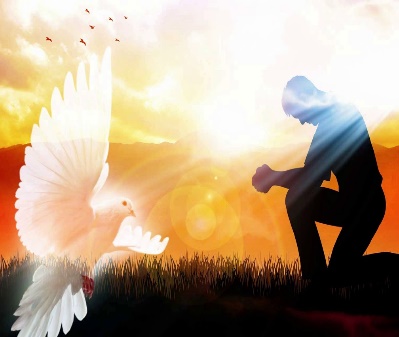 Jika kita ragu, kita harus meminta agar Roh Kudus “menerangi mata kita,” yaitu membantu kita menghilangkan keraguan kita (Mzm 13:3).
Mazmur ini menunjukkan kepada kita bahwa sah bagi kita untuk menuntut agar Tuhan bertindak dalam doa. Kita harus yakin bahwa janji-janji yang terkandung dalam Mazmur adalah untuk kita juga.
BERDOA UNTUK PEMULIHAN
“Supaya terluput orang-orang yang Kaucintai, berikanlah keselamatan dengan tangan kanan-Mu dan jawablah kami!” (Mazmur 60:7)
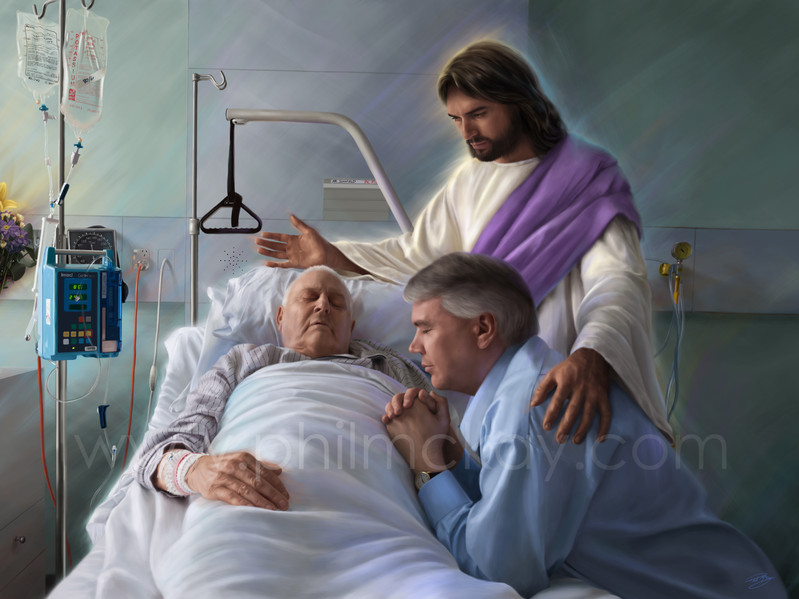 Mazmur ratapan – seperti pasal 60 – adalah doa yang diungkapkan pada saat-saat penderitaan fisik, psikologis atau spiritual (atau semuanya).
Hal-hal tersebut membantu kita menyadari bahwa penderitaan adalah bagian dari pengalaman orang benar dan fasik.
Hal ini juga membantu kita memahami bahwa Allah memegang kendali, dan bahwa Dia akan melepaskan kita pada waktu yang tepat (Mzm 60:5).
Penderitaan kita membantu kita untuk berbelas kasih terhadap mereka yang menderita, seperti pemazmur yang, melihat dunia terguncang, memohon kepada Tuhan: “Engkau telah murka; pulihkanlah kami!” (Mzm 60:2).
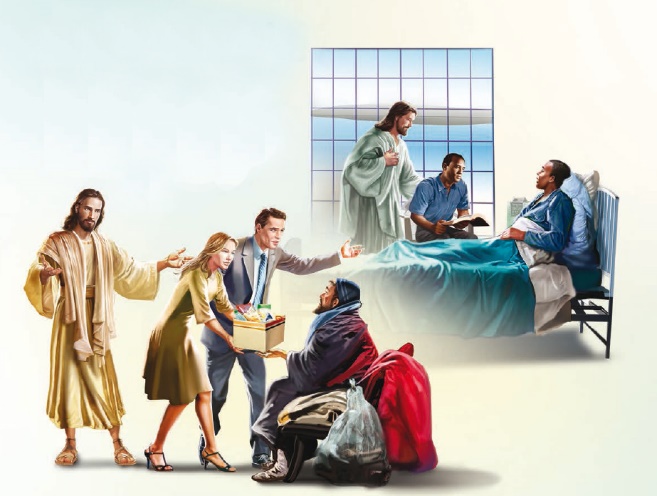 “Kegelapan dan keputusasaan kadang-kadang akan menimpa jiwa, dan mengancam untuk menguasai kita; tapi kita tidak boleh membuang kepercayaan diri kita. Kita harus tetap memusatkan perhatian pada Yesus, baik merasakan atau tidak. Kita hendaknya berupaya untuk dengan setia melaksanakan setiap tugas yang diketahui, dan kemudian dengan tenang bersandar pada janji-janji Allah. […]
Hari ini kita mungkin tidak merasakan kedamaian dan kegembiraan seperti yang kita rasakan kemarin; namun dengan iman kita harus menggenggam tangan Kristus, dan mempercayai Dia sepenuhnya dalam kegelapan maupun dalam terang.”
EGW (Messages to young people, pg. 102)